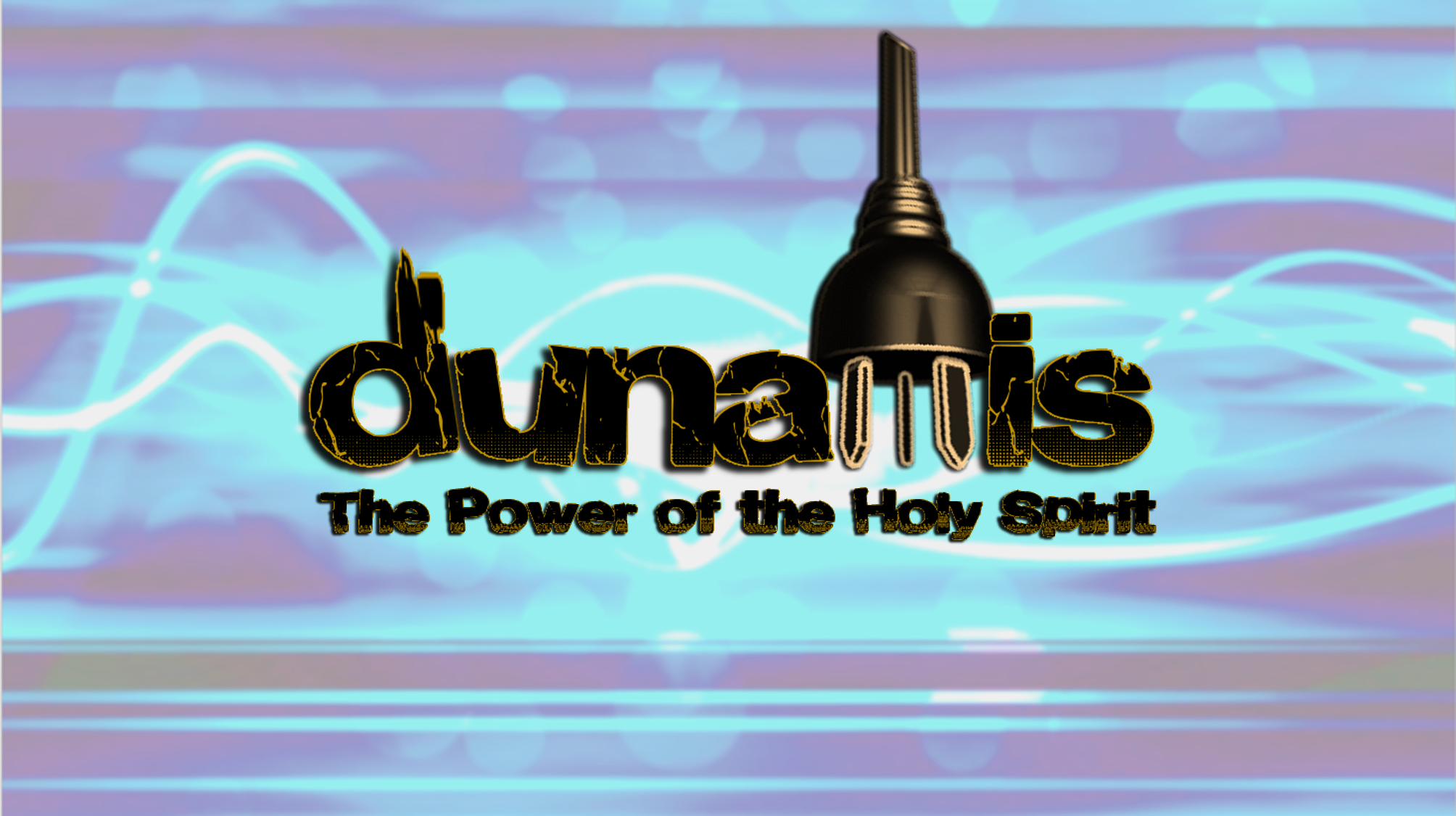 Week 6: Power to Do Greater Things
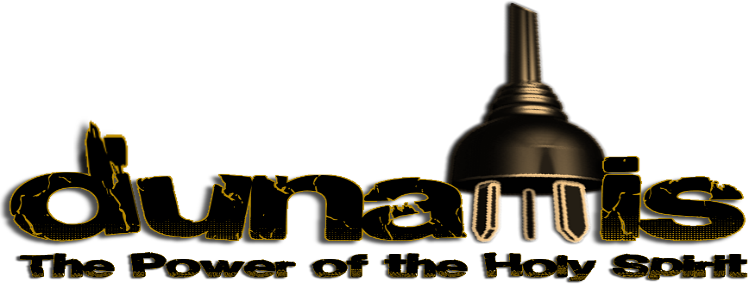  John 14:8-18
11 Believe me when I say that I am in the Father and the Father is in me; or at least believe on the evidence of the works themselves.
Matthew 11:4-5 4 Jesus replied, “Go back and report to John what you hear and see: 5 The blind receive sight, the lame walk, those who have leprosy are cured, the deaf hear, the dead are raised, and the good news is preached to the poor.
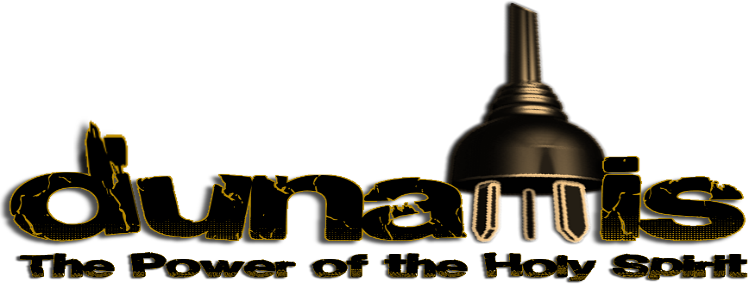  John 14:8-18
11 Believe me when I say that I am in the Father and the Father is in me; or at least believe on the evidence of the works themselves.
John 21:25 Jesus did many other things as well. If every one of them were written down, I suppose that even the whole world would not have room for the books that would be written.
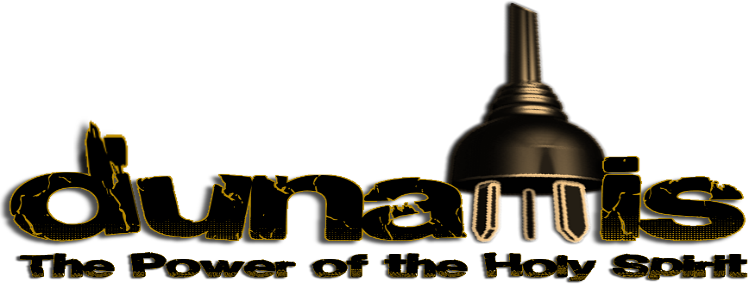  John 14:8-18
12 I tell you the truth, anyone who has faith in me will do what I have been doing. …
We will carry on the work of Jesus
This is a promise! 
John 7:38 Whoever believes in me, as Scripture has said, rivers of living water will flow from within them.”
This is normal Christianity
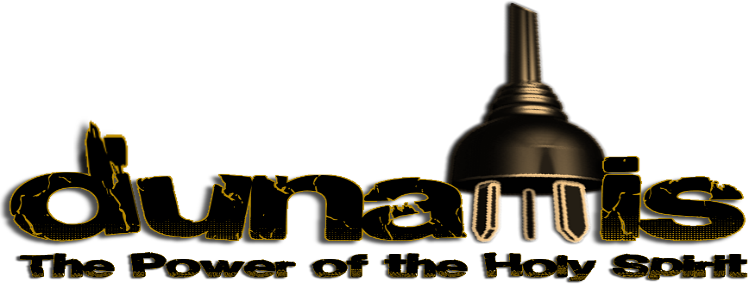  John 14:8-18
12 I tell you the truth, anyone who has faith in me will do what I have been doing. … 
WHY?
Jesus’ works were designed to help people believe
“Your works, like mine, will lead people to faith”
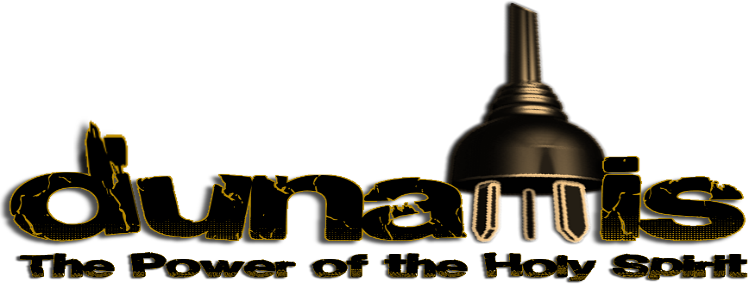  John 14:8-18
12 I tell you the truth, anyone who has faith in me will do what I have been doing. He will do even greater things than these
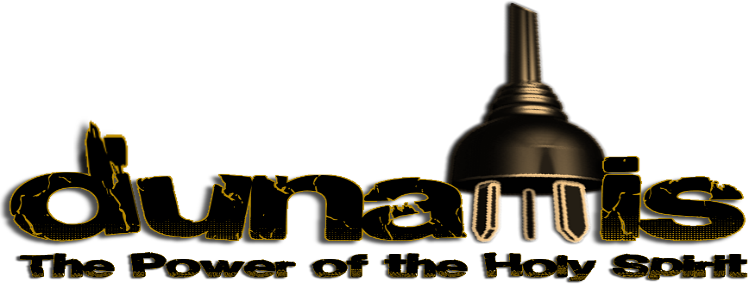  John 14:8-18
12 I tell you the truth, anyone who has faith in me will do what I have been doing. He will do even greater things than these, because I am going to the Father. 
Acts 1:8 “But you will receive power when the Holy Spirit comes on you; and you will be my witnesses in Jerusalem, and in all Judea and Samaria, and to the ends of the earth.”
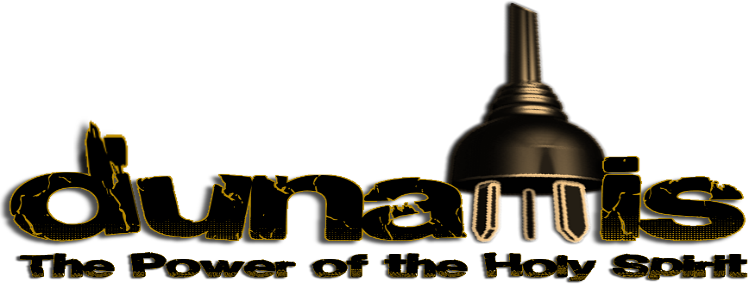  John 14:8-18
12 I tell you the truth, anyone who has faith in me will do what I have been doing. He will do even greater things than these, because I am going to the Father. 
The Holy Spirit lives in us and gives us dunamis
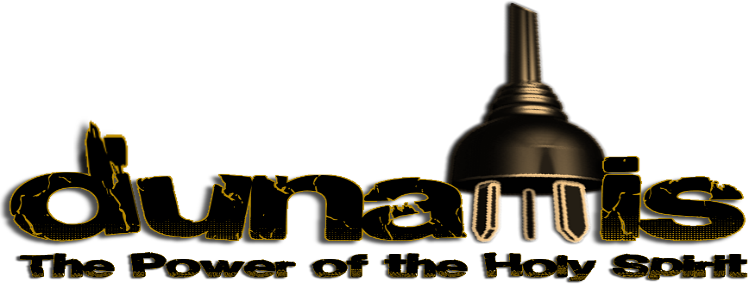  John 14:8-18
12 I tell you the truth, anyone who has faith in me will do what I have been doing. He will do even greater things than these, because I am going to the Father. 13 And I will do whatever you ask in my name …  
Jesus will be the one doing it! 
18 I will not leave you as orphans…
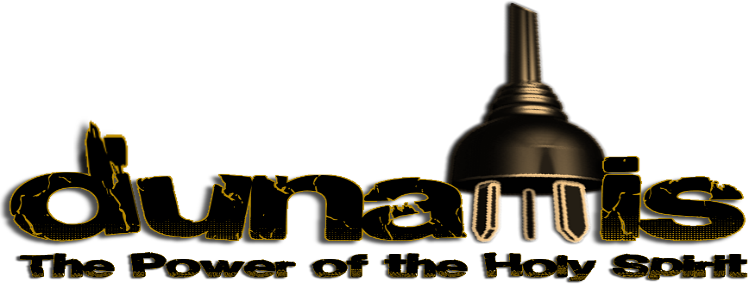 Matthew 28:18-20 (NLT)
18 Jesus came and told his disciples, “I have been given all authority in heaven and on earth. 19 Therefore, go and make disciples of all the nations, baptizing them in the name of the Father and the Son and the Holy Spirit. 20 Teach these new disciples to obey all the commands I have given you. And be sure of this: I am with you always, even to the end of the age.”
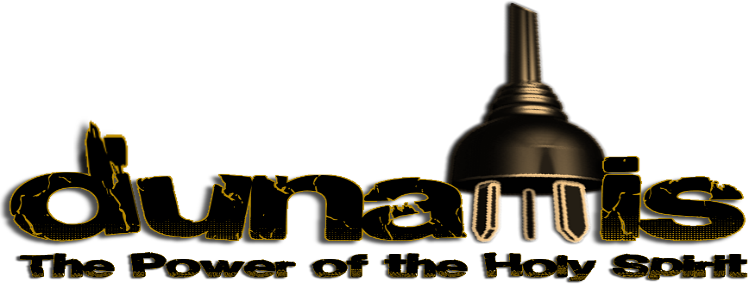  John 14:8-18
12 I tell you the truth, anyone who has faith in me will do what I have been doing. He will do even greater things than these, because I am going to the Father. 13 And I will do whatever you ask in my name, so that the Father may be glorified in the Son.  
His work brought glory to the Father
The Holy Spirit’s work in us brings glory to Jesus
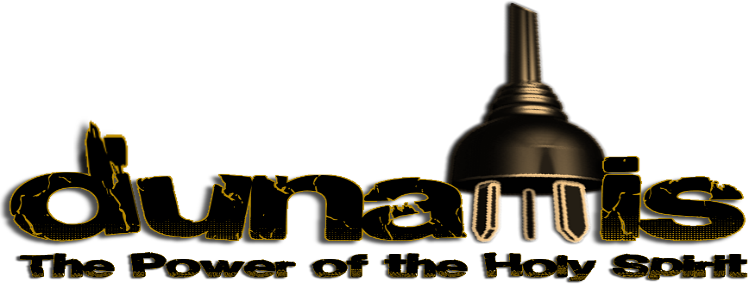  John 14:8-18
12 I tell you the truth, anyone who has faith in me will do what I have been doing. He will do even greater things than these, because I am going to the Father. 13 And I will do whatever you ask in my name, so that the Father may be glorified in the Son. 14 You may ask me for anything in my name, and I will do it. 
To do His works, we can ask for anything & receive
“In my name” That is, for My glory, not yours!
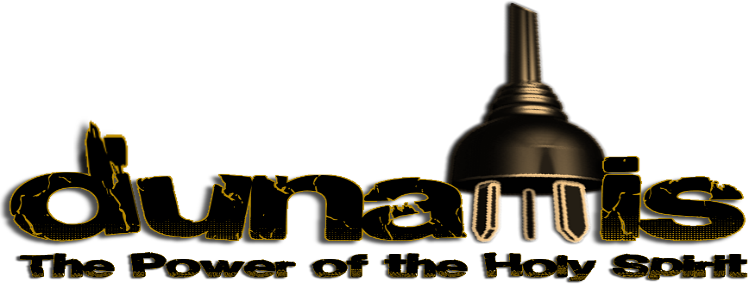  Mark 16:15-20
20 Then the disciples went out and preached everywhere, and the Lord worked with them and confirmed his word by the signs that accompanied it.
1 John 2:6 Whoever claims to live in Him must walk as Jesus did.
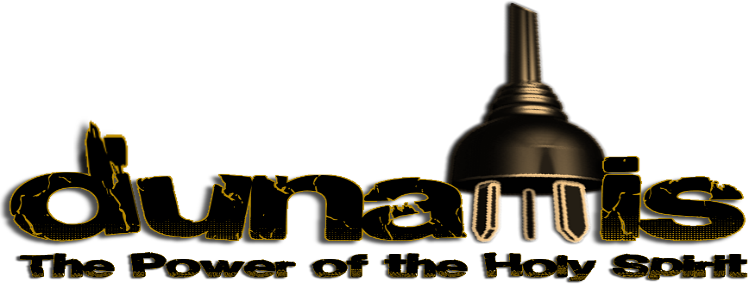 1 Corinthians 2:9-10
9 “What no eye has seen, what no ear has heard, and what no human mind has conceived”—the things God has prepared for those who love him—10 these are the things God has revealed to us by his Spirit. The Spirit searches all things, even the deep things of God.